Competitor Analysis
20/10/2018
Version 1.0
What is positioning?
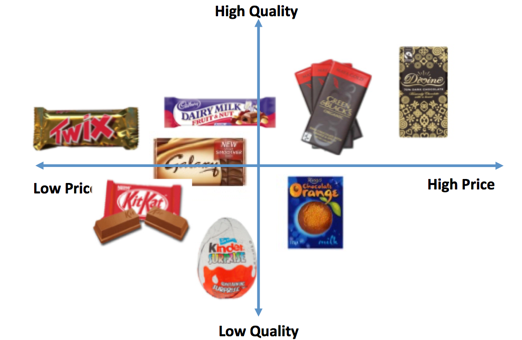 Positioning refers to the place that a brand occupies in the mind of the customer and how it is distinguished from products from competitors.
20/10/2018
Presentation footer 10PT grey. Please add the relevant country to the footer.
2
Example of good positioning
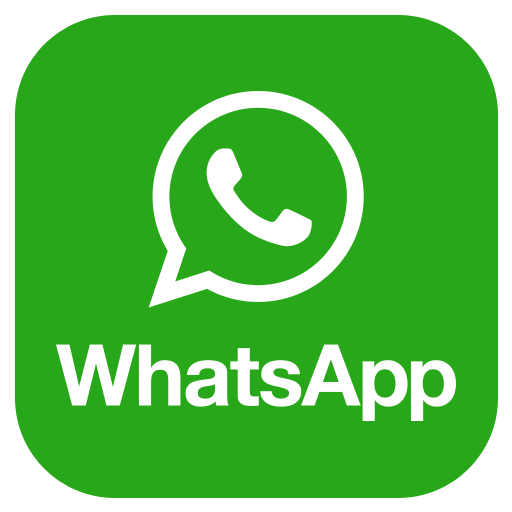 - Feb 2014 : Acquired by FB for 19 Billion USD
- Jan 2017 : 1.2 billion monthly active users
20/10/2018
Presentation footer 10PT grey. Please add the relevant country to the footer.
3
Example of bad positioning
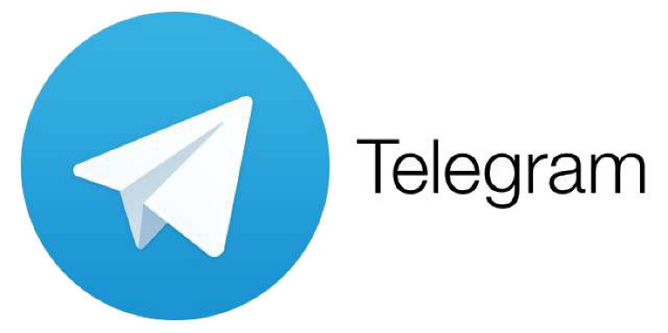 Telegram is better than Whatsapp but nobody knows!
20/10/2018
Presentation footer 10PT grey. Please add the relevant country to the footer.
4
Why?
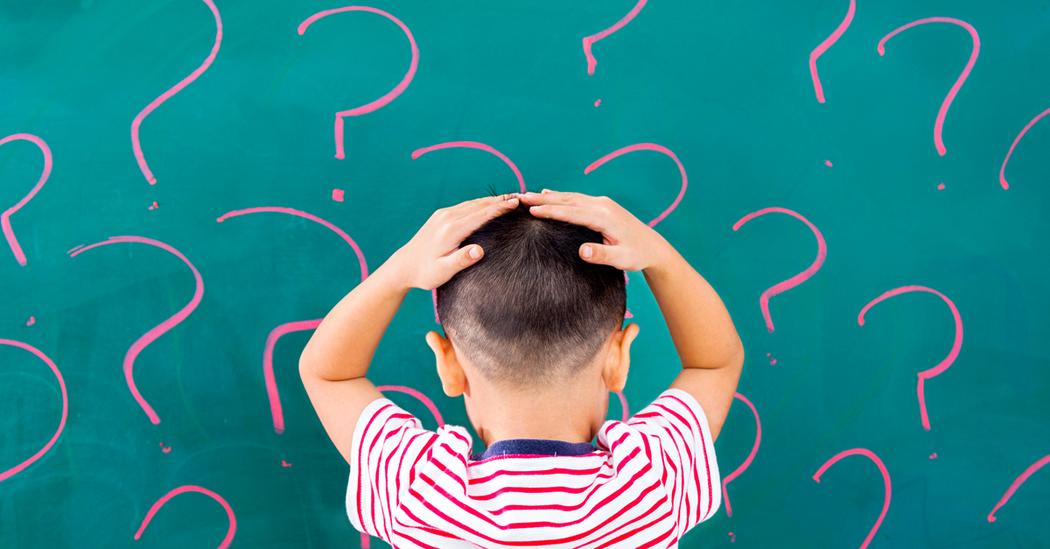 20/10/2018
Presentation footer 10PT grey. Please add the relevant country to the footer.
5
Market Analysis and Competition
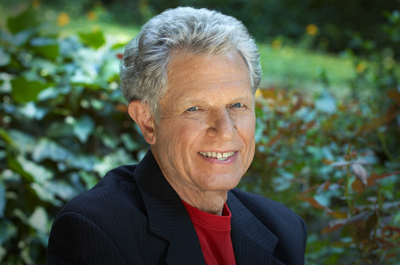 «It’s better to be first in the customer minds than in the market» , Al Ries
20/10/2018
Presentation footer 10PT grey. Please add the relevant country to the footer.
6
Category law
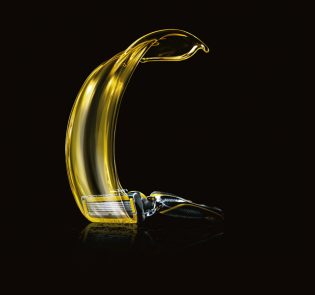 «if you can’t be the first one in a category, create a new category where you can be first»
20/10/2018
Presentation footer 10PT grey. Please add the relevant country to the footer.
7
Positioning
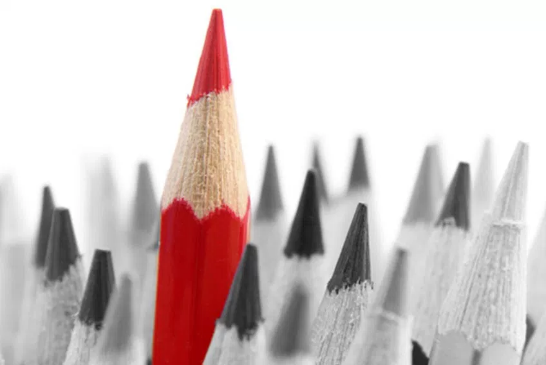 It’s the way a product, service or brand takes its place in the mind of a lead customer.
The mind is always more powerful than the market.
20/10/2018
Presentation footer 10PT grey. Please add the relevant country to the footer.
8
Positioning
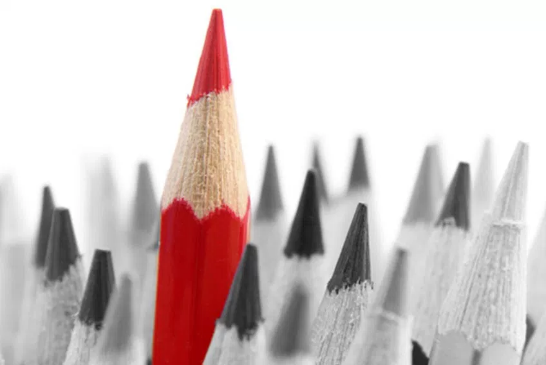 For each category each user remembers 2 or 3 brands maximum.
20/10/2018
Presentation footer 10PT grey. Please add the relevant country to the footer.
9
Positioning
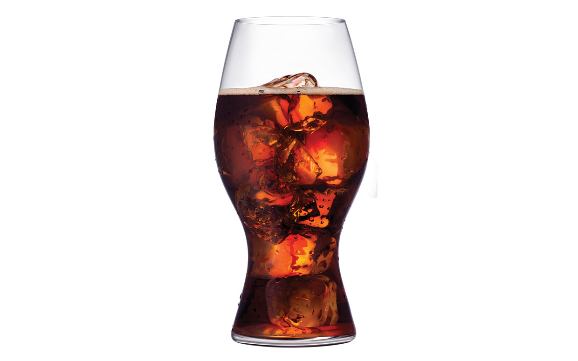 Think about:
Sweet cola-based drinks
20/10/2018
Presentation footer 10PT grey. Please add the relevant country to the footer.
10
Positioning
Coca Cola
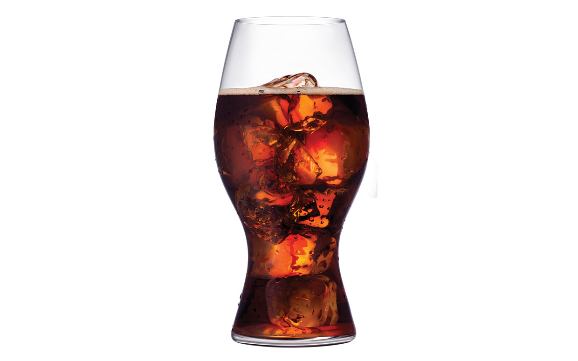 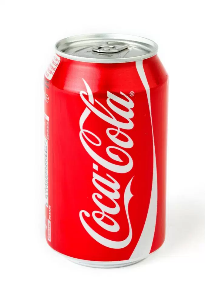 20/10/2018
Presentation footer 10PT grey. Please add the relevant country to the footer.
11
Positioning
PEPSI
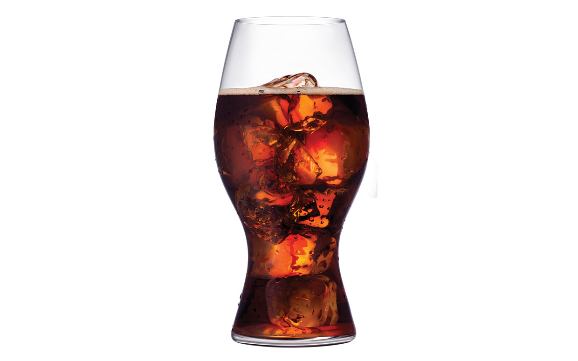 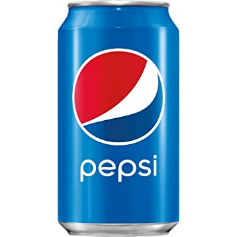 20/10/2018
Presentation footer 10PT grey. Please add the relevant country to the footer.
12
Positioning
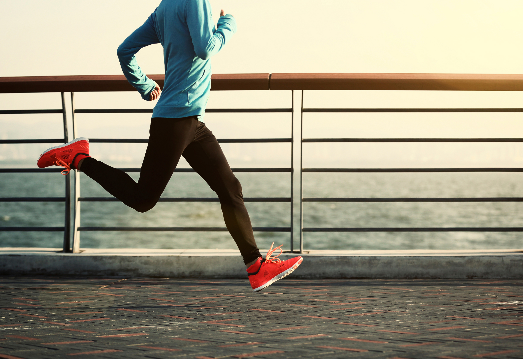 Think about:
Energy drinks
20/10/2018
Presentation footer 10PT grey. Please add the relevant country to the footer.
13
Positioning
Think about:
Energy drinks
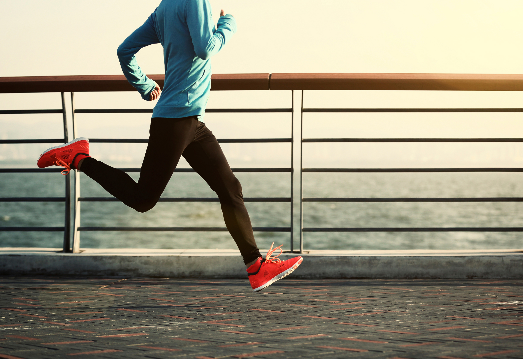 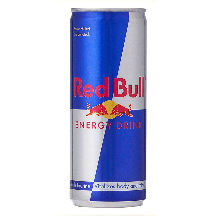 20/10/2018
Presentation footer 10PT grey. Please add the relevant country to the footer.
14
Positioning
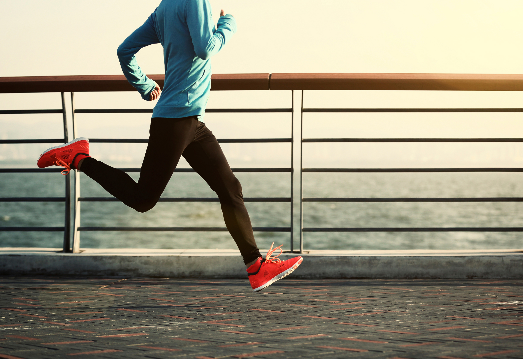 Think about:
Energy drinks
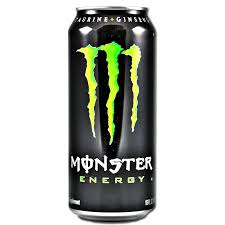 20/10/2018
Presentation footer 10PT grey. Please add the relevant country to the footer.
15
Positioning
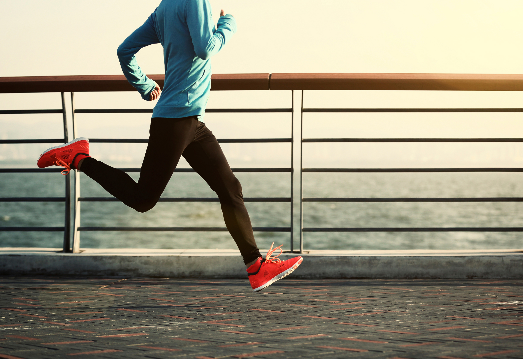 Think about:
Energy drinks
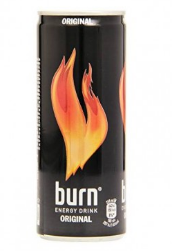 20/10/2018
Presentation footer 10PT grey. Please add the relevant country to the footer.
16
Market Analysis and Competition
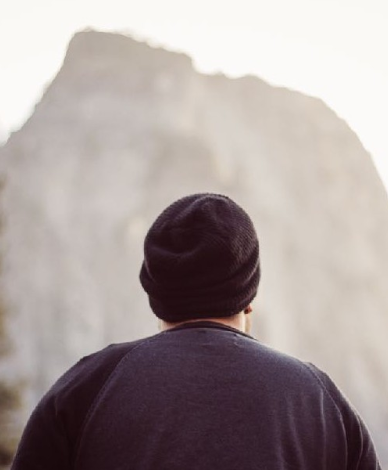 How to approach a need: create a product for an existing market instead of searching a market for your product
20/10/2018
Presentation footer 10PT grey. Please add the relevant country to the footer.
17
Competitor analysis
Identify potential competitors
Learn from competitors
Replicate best practices
Define your competitive advantage
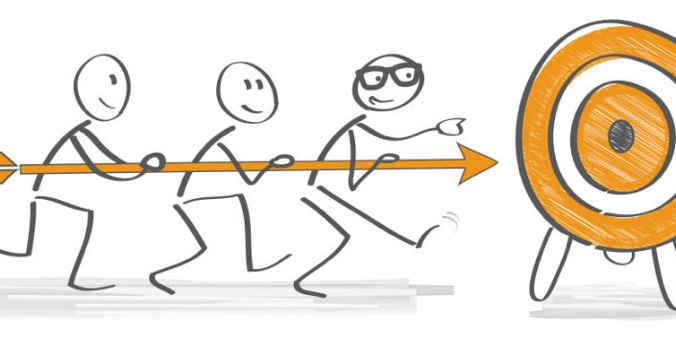 20/10/2018
Presentation footer 10PT grey. Please add the relevant country to the footer.
18
Competitor analysis
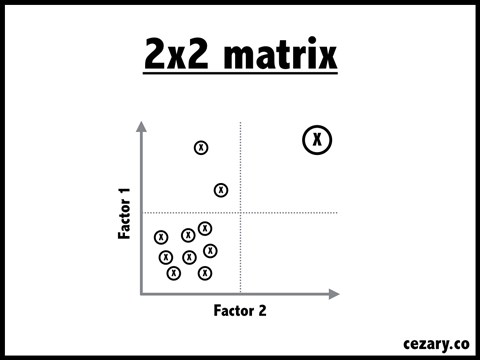 Identity the axis, that are the crucial factors in the baseline sector
Position yourself on top right of the matrix to define your competitive advantage
20/10/2018
Presentation footer 10PT grey. Please add the relevant country to the footer.
19
Competitor analysis example
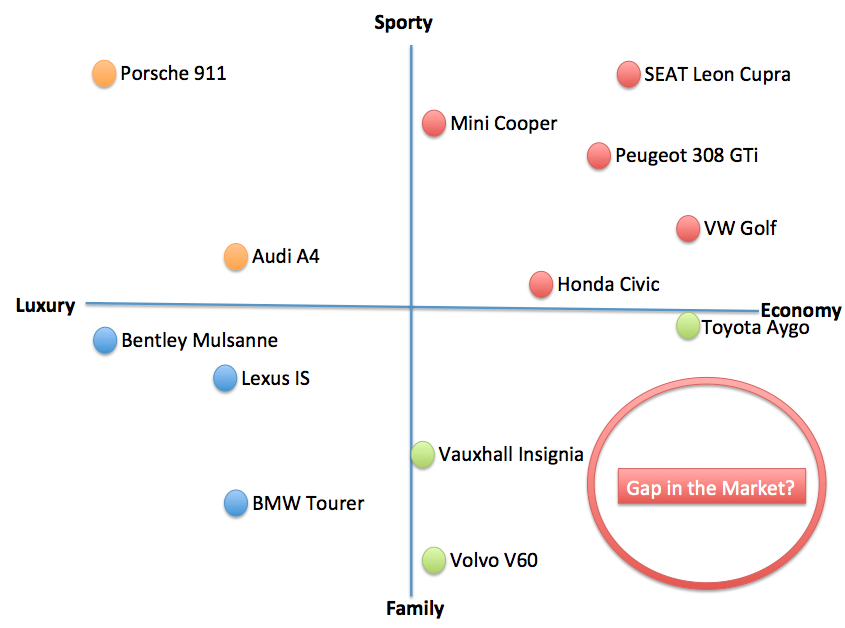 A competitor analisys in the car sector shows an opportunity for affordable family cars.
20/10/2018
Presentation footer 10PT grey. Please add the relevant country to the footer.
20
Competitor analysis
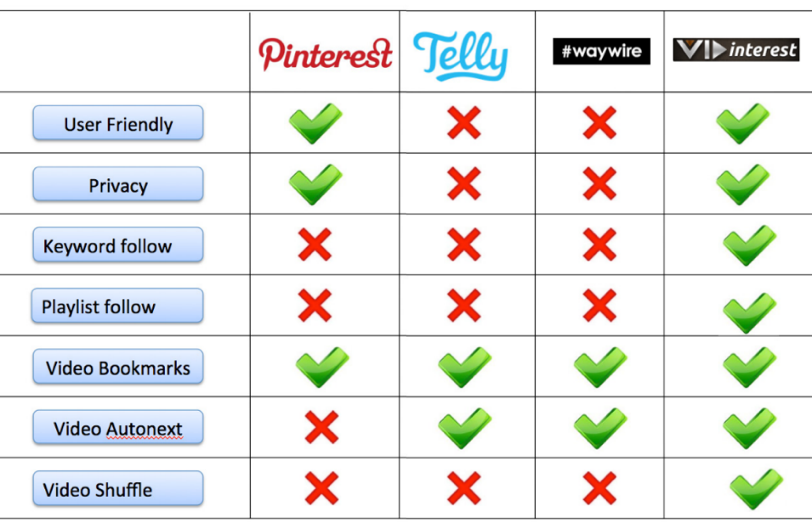 Identify the main features of the baseline sector
Compare your features with the same features of your competitors (competitive advantage)
20/10/2018
Presentation footer 10PT grey. Please add the relevant country to the footer.
21
Thank you
20/10/2018
Presentation footer 10PT grey. Please add the relevant country to the footer.
22